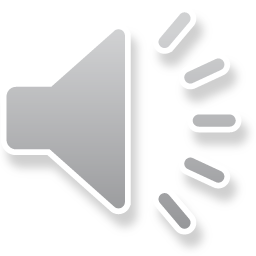 1
[Speaker Notes: Luister eerst naar het geluidsfragment en klik daarna op de afbeelding voor een filmpje van Noena
https://vimeo.com/199634470/1474cf21ff]
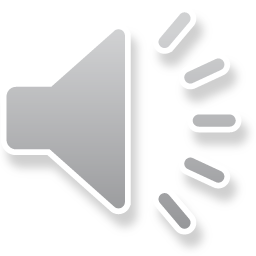 2
[Speaker Notes: Sheet 2]
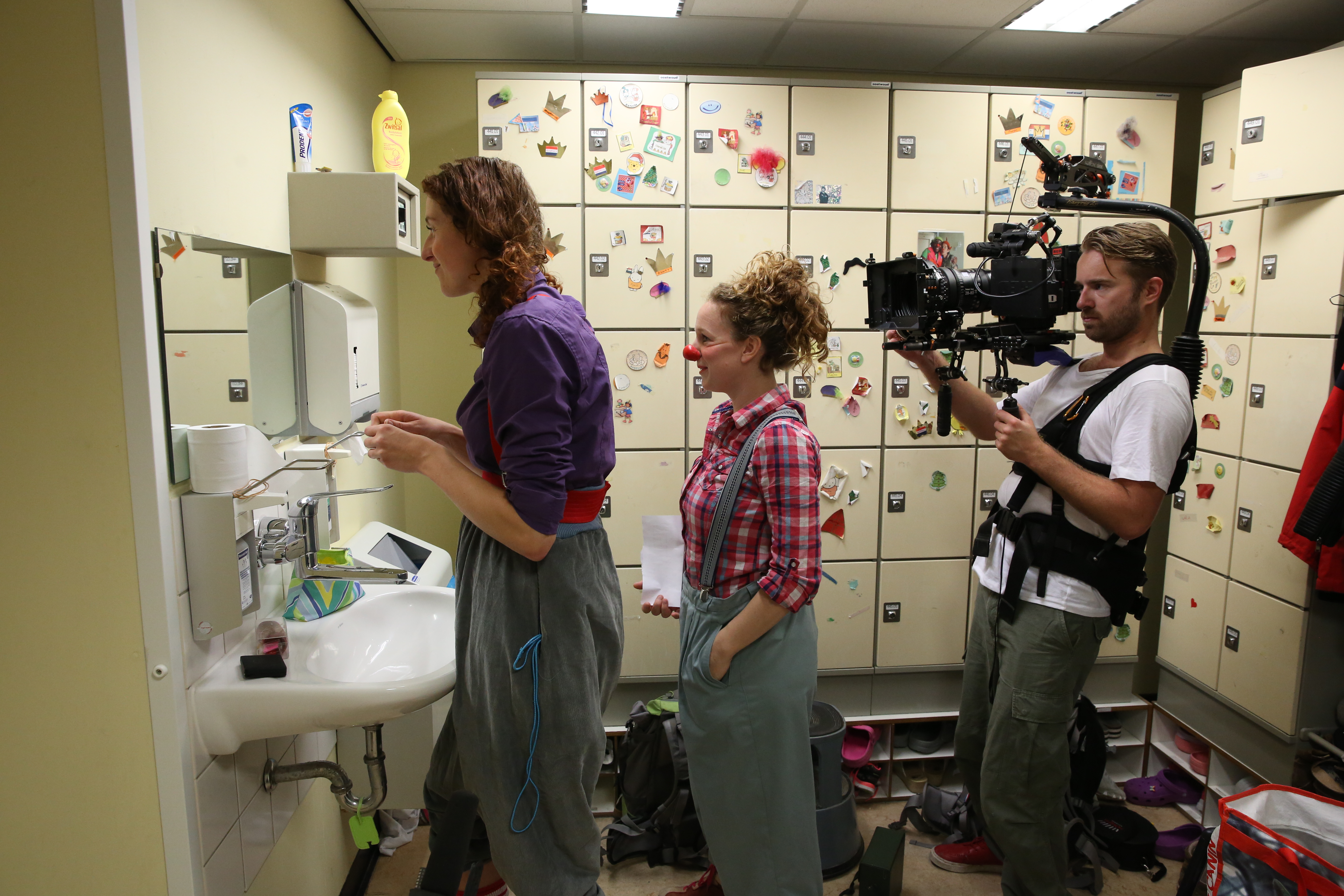 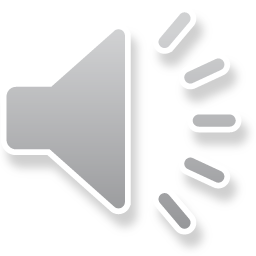 3
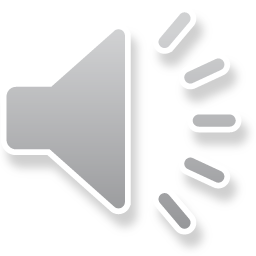 4
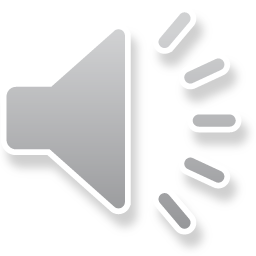 5
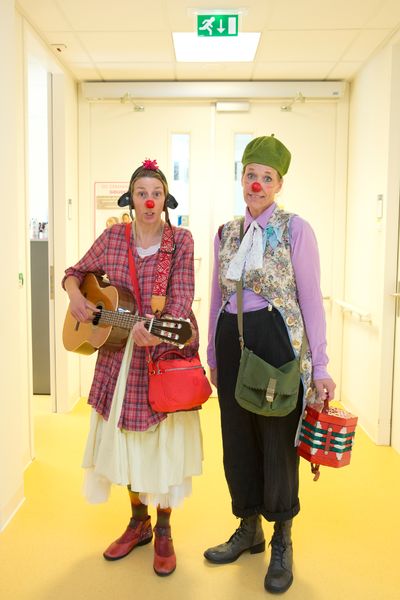 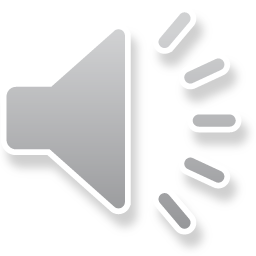 6
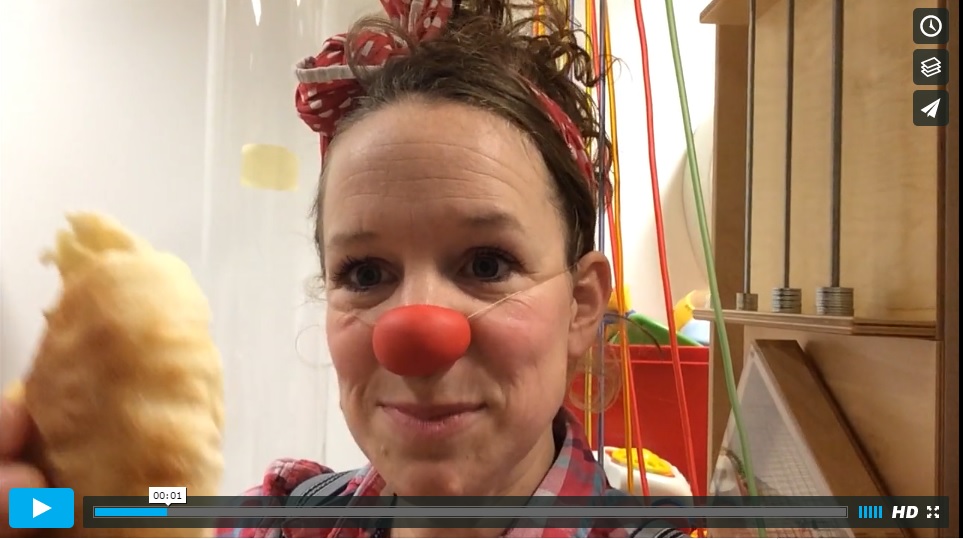 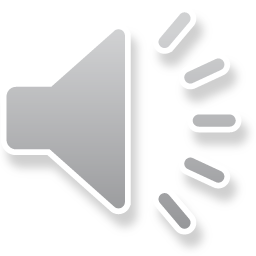 7
[Speaker Notes: Luister eerst naar het geluidsfragment en klik daarna op de afbeelding voor een filmpje van Noena
https://vimeo.com/199634477/e33d0d46de]
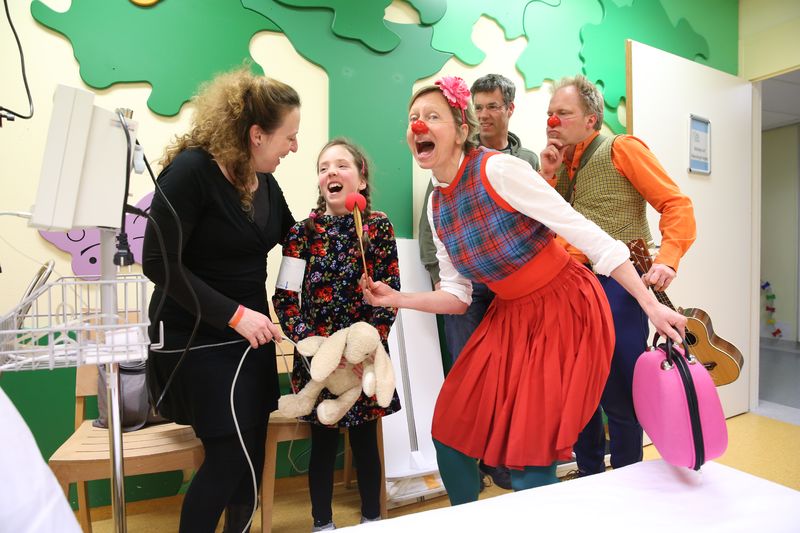 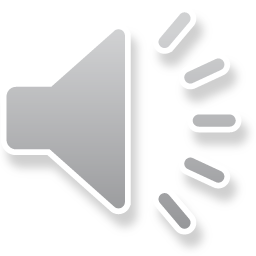 8
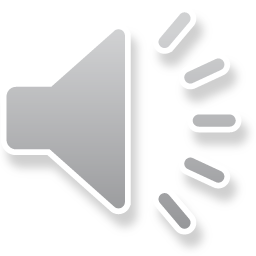 9
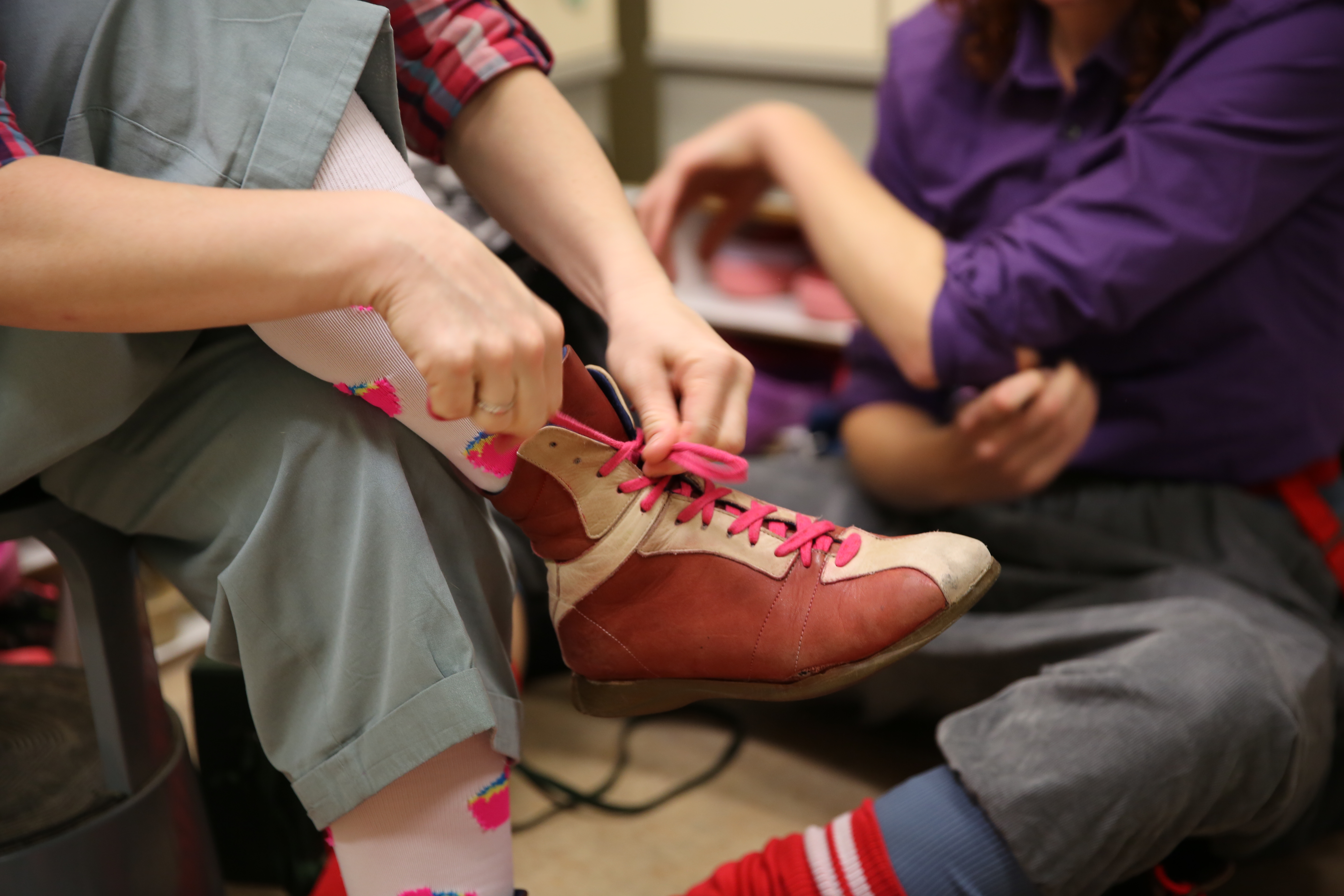 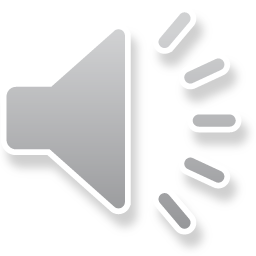 10
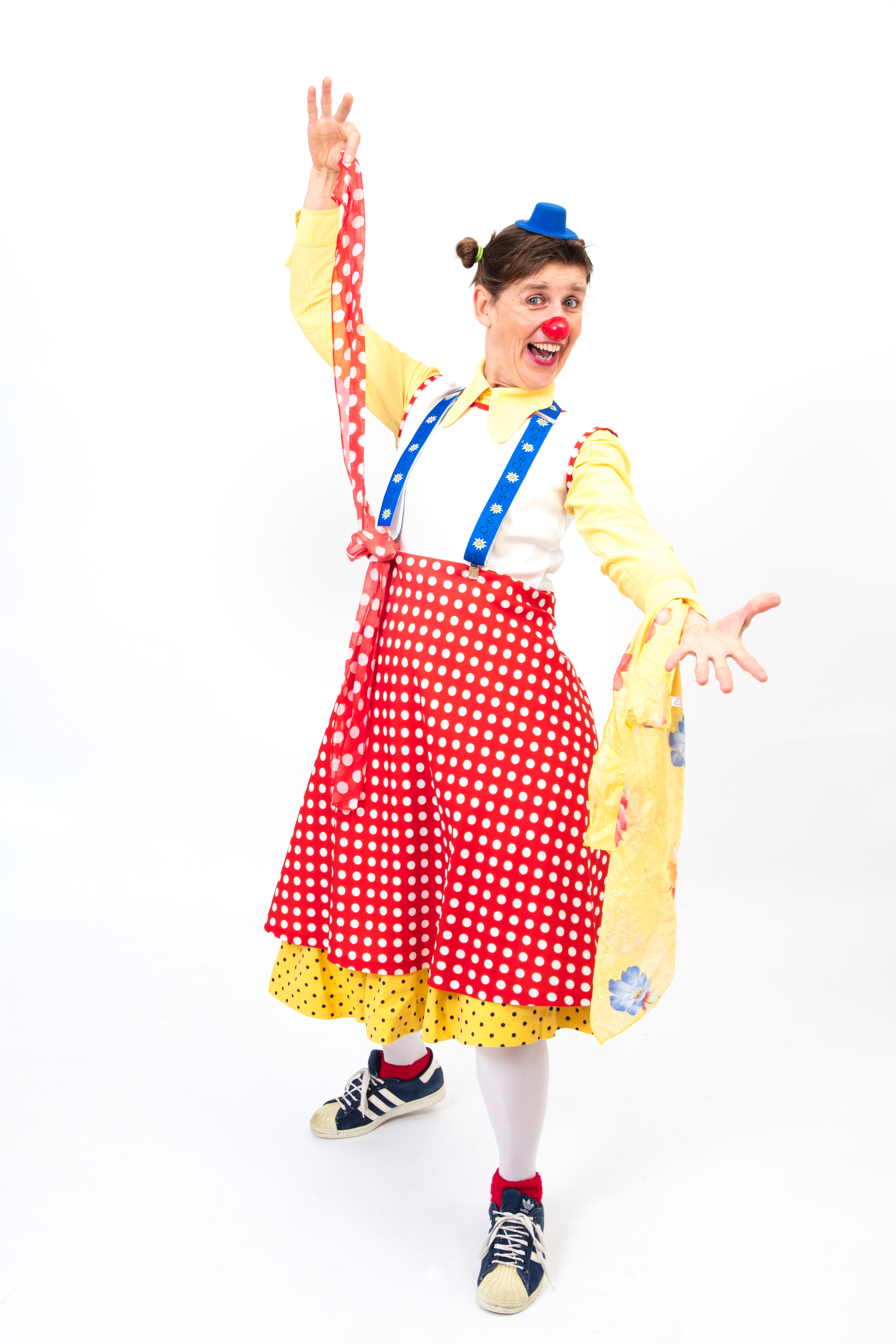 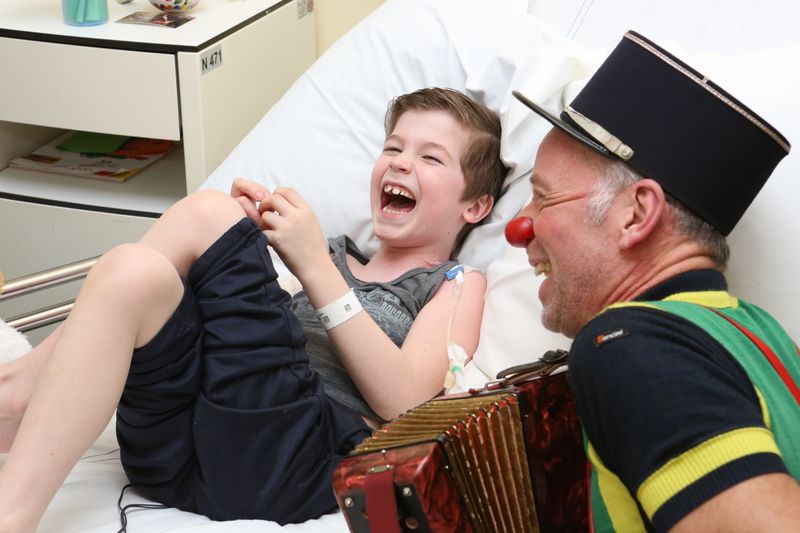 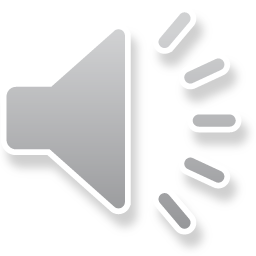 11
[Speaker Notes: Luister eerst naar het geluidsfragment en klik daarna op de afbeelding voor een filmpje van Noenahttps://vimeo.com/199634496/f9ca79458f]
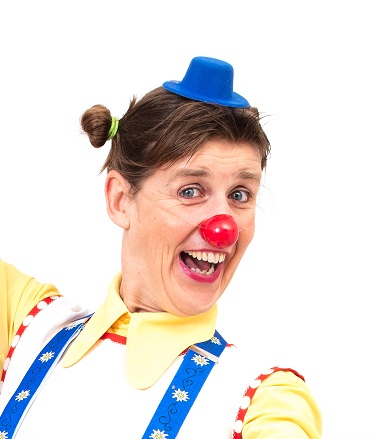 12
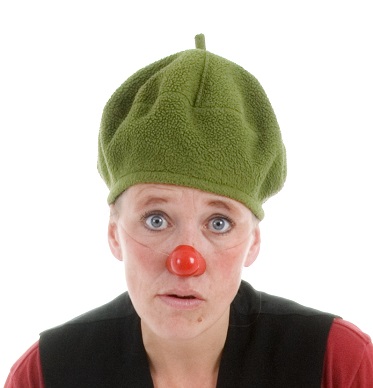 13
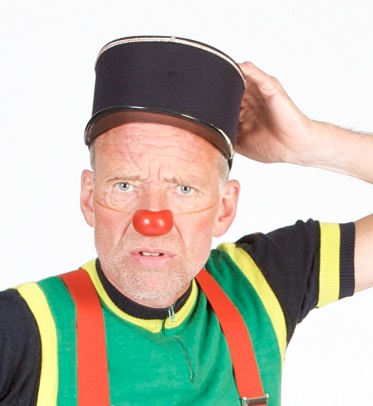 14
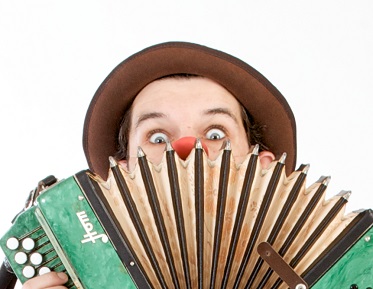 15
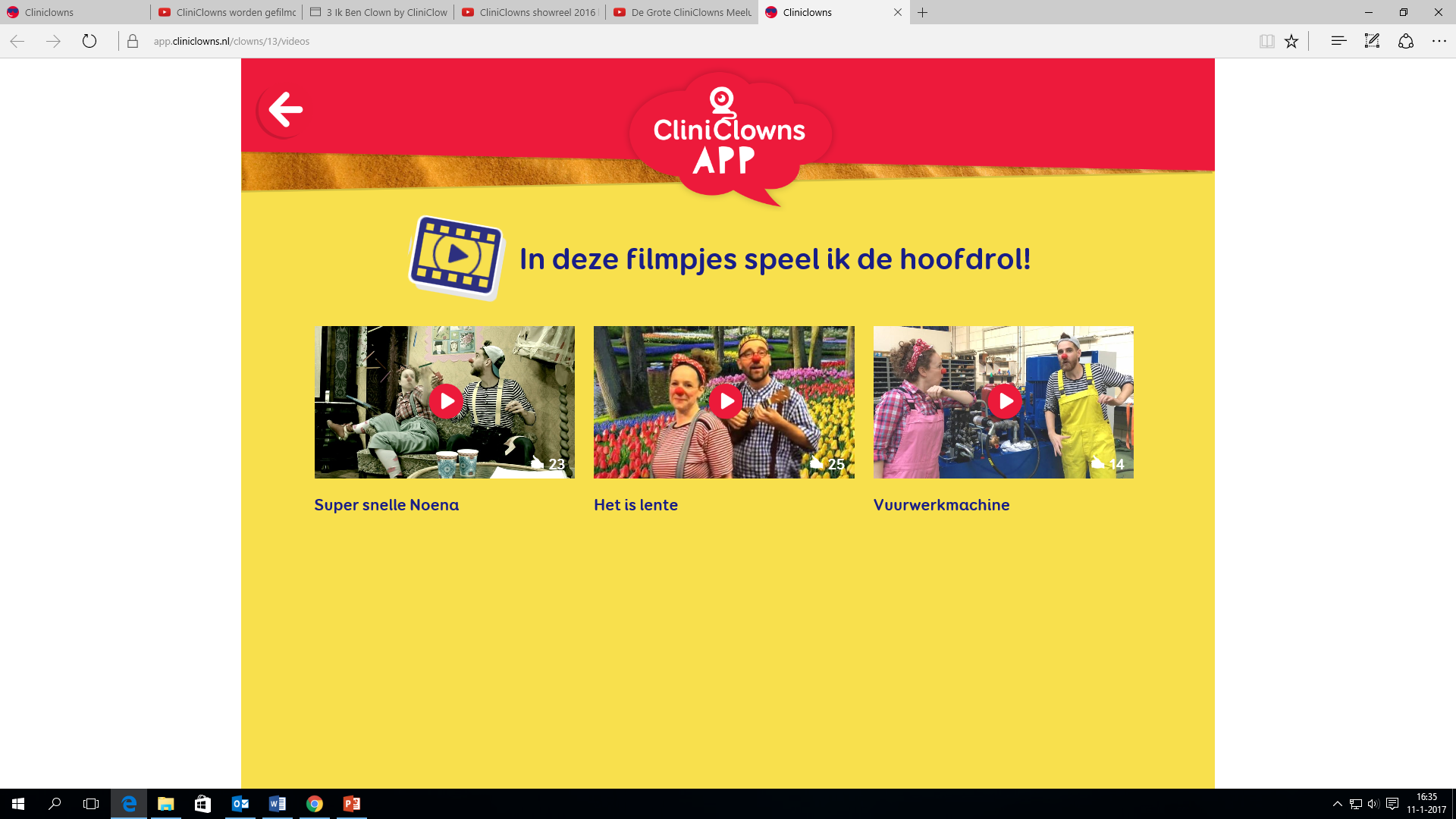 16
[Speaker Notes: Link: https://app.cliniclowns.nl/clowns/13/videos 

Klik filmpje ‘Het is lente’ aan.]
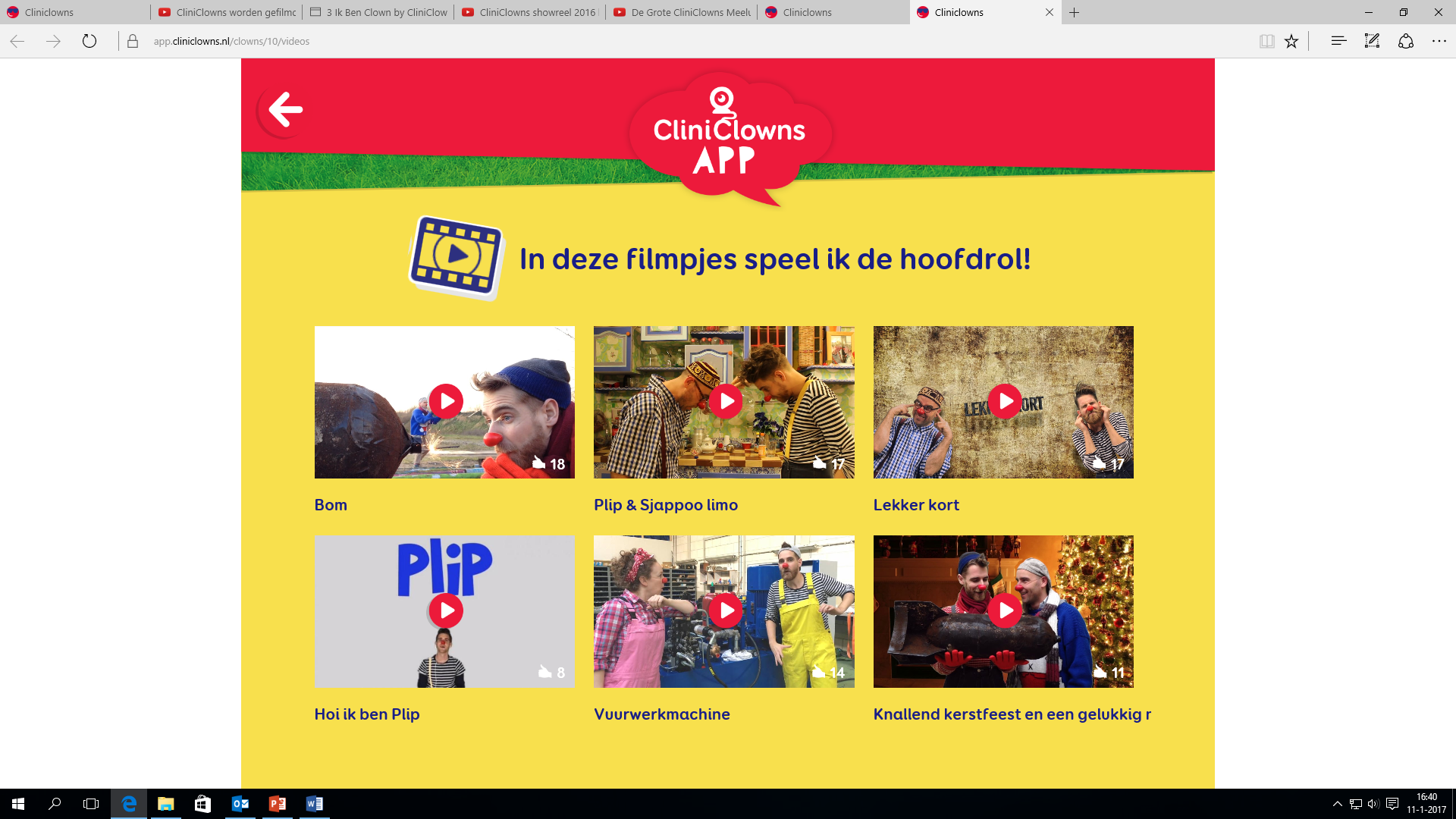 17
[Speaker Notes: https://app.cliniclowns.nl/clowns/10/videos

Klik het filmpje ‘Plip en Sjappoo limo’ aan.]
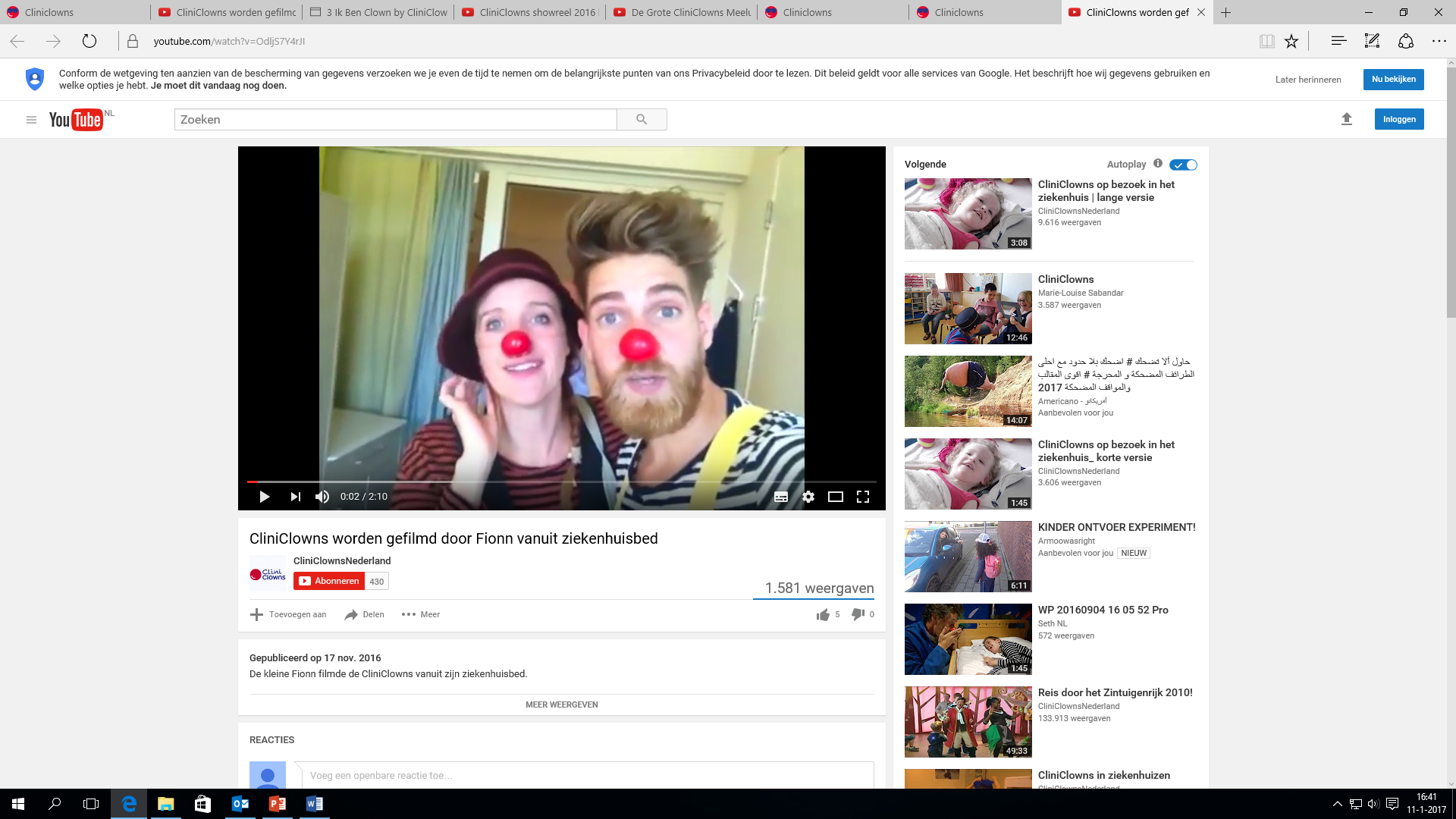 18
[Speaker Notes: https://www.youtube.com/watch?v=OdljS7Y4rJI]
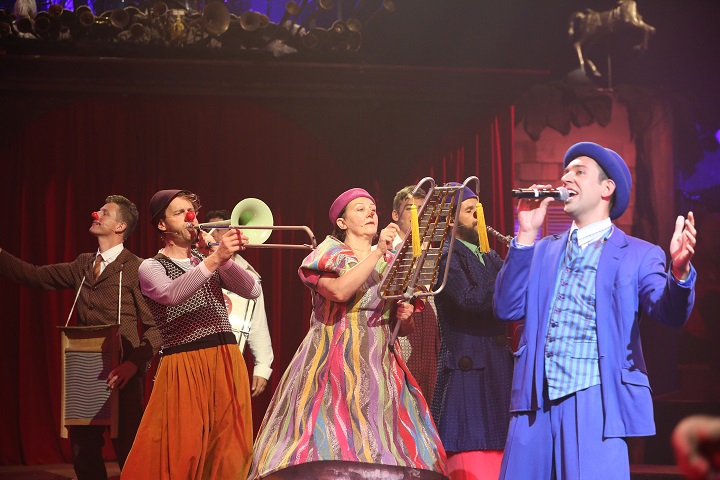 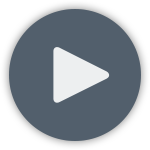 19
[Speaker Notes: https://soundcloud.com/cliniclowns/3-ik-ben-clown?in=cliniclowns/sets/circus-cliniclowns-2016]
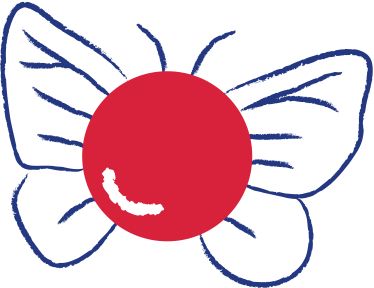 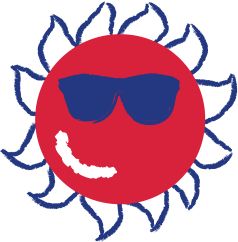 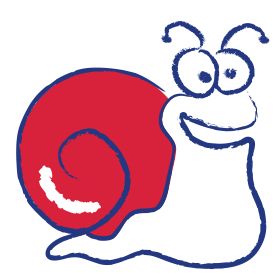 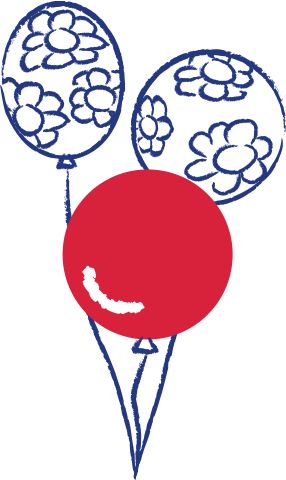 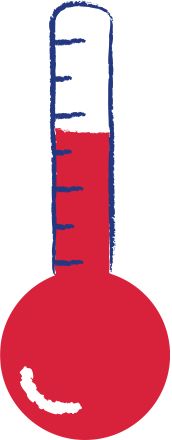 20